Effect of Biofertilizer on Growth and Yield of Tomato (Solanum lycopersicum) in Greenhouse Condition
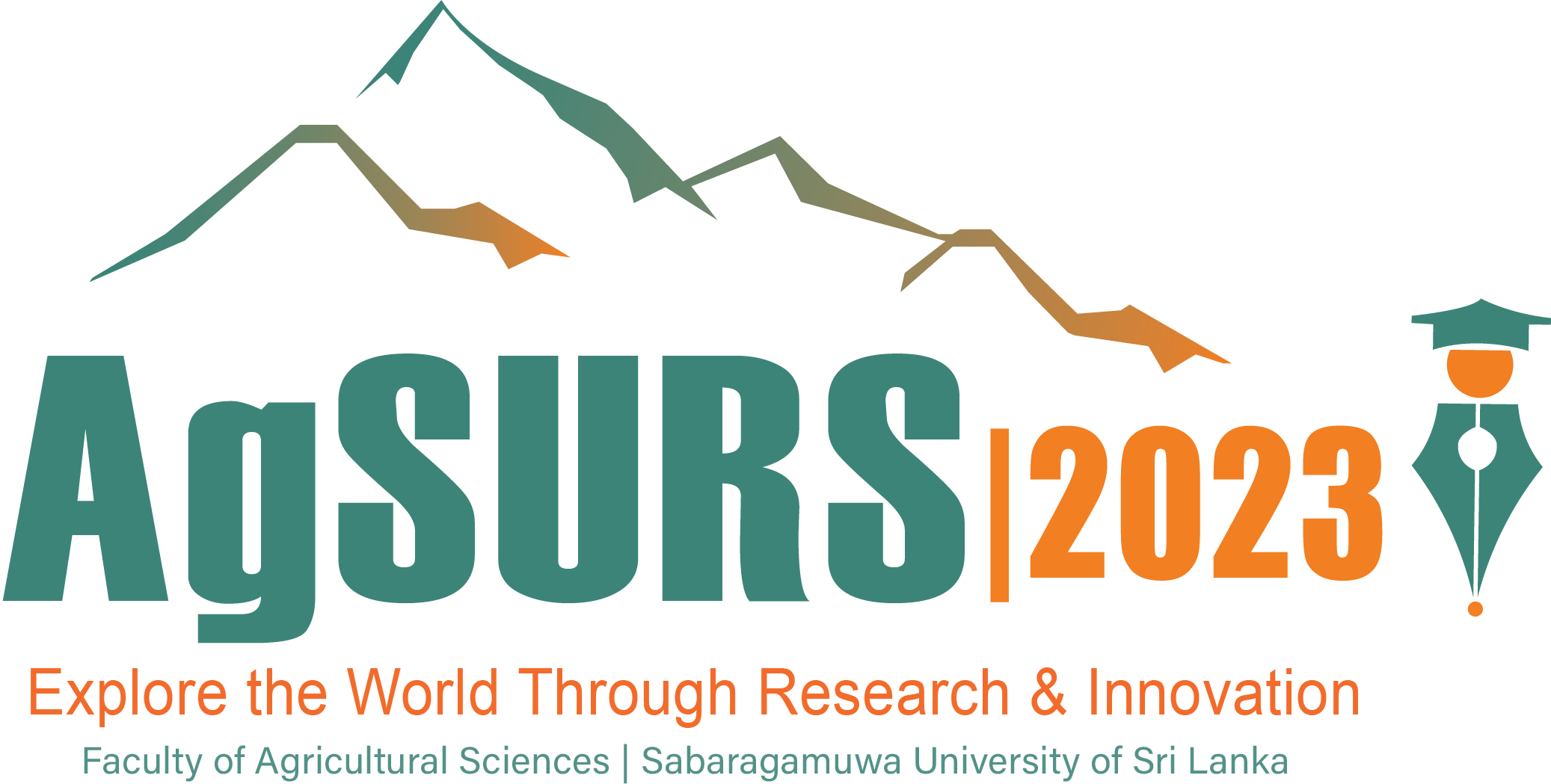 IAYR Indurugalla1*, DGHDS Manimekala1, GAH Galahitigama1, DDMO Dissanayake1
1Department of Export Agriculture, Faculty of Agricultural Sciences, Sabaragamuwa University of 
Sri Lanka, Belihuloya
(yrathmini@gmail.com)
Introduction
Biofertilizers have a greater potential to enhance agriculture productivity as they are enriched with plant growth promoting microorganisms (Elavarasan et al., 2021)
Bionutri® is a newly introduced biofertilizer, recommended for horticultural crops (Aja and Al-Abbasi, 2021)
Methodology
Experimental site: Faculty of Agricultural Sciences, Sabaragamuwa University of Sri Lanka
Pot size: 14 inch diameter/ 18 inch height (8 liter volume)
Growing media: Soil (Pre-sterilized by fungicides)
To determine the efficacy of Bionutri® on the growth and yield of tomato  under greenhouse condition
To compare the effect of Bionutri® with organic and inorganic fertilizer treatment on growth and yield performance of tomato
Objectives
Procedure
Treatments
Results & Discussion
Grow bags were prepared
Transplanted of nursery plants
Applicated Bionutri® (*Application rate of Bionutri® was 60ml per 16 liter knapsack sprayer/once per week)
Conducted other agronomic practices
Data were collected
Data were analyzed using SAS software
Fig 01:Variation of plant height on tomato among different treatments (mean ± S.D.)
Chi-square P<0.0001
Chi-square P<0.0006
Chi-square P<0.0004
a
a
a
a
b
b
c
b
c
d
de
e
c
d
cd
e
d
f
Fig 02:Variation of number of leaves on tomato among different treatments
Fig 04:Variation of fruit weight on tomato among different treatment
Fig 03:Variation of number of flowers on tomato among different treatments
Conclusion
It can be concluded that foliar application of Bionutri® fertilizer with DOA recommendation has enhanced the plant growth and yield of tomato
Aja, K. J., & Al-Abbasi, G. B. A. (2021). Study of Foliar Application of Nutritional Solution and Seaweeds Extract on Growth of Limes (Citrus Aurantifolia). IOP Conference Series: Earth and Environmental Science, 910(1), 3–8 
Elavarasan, E., Padmavathi, S., Satheeshkumar, P., Suganthi, S., & Kamaraj, A. (2021). Role of seaweed extract application on physiological planting value of rice ( Oryza sativa L .). 6(2), 172–174
References
Fig 05:Variation of yield on tomato among different treatments (mean ± S.D.)
Agricultural Sciences Undergraduate Research Symposium 2023
Sabaragamuwa University of Sri Lanka